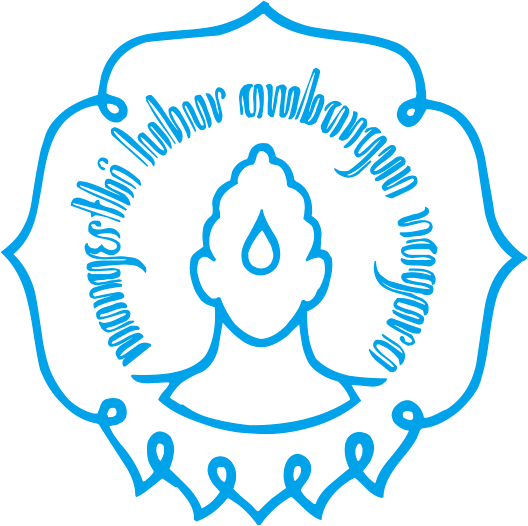 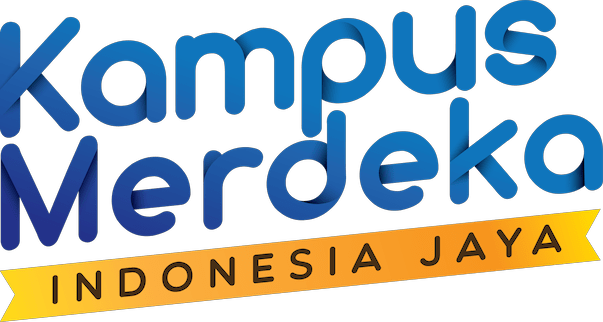 PERTANGGUNGJAWABAN DANA PENELITIAN    UNIVERSITAS SEBELAS MARET
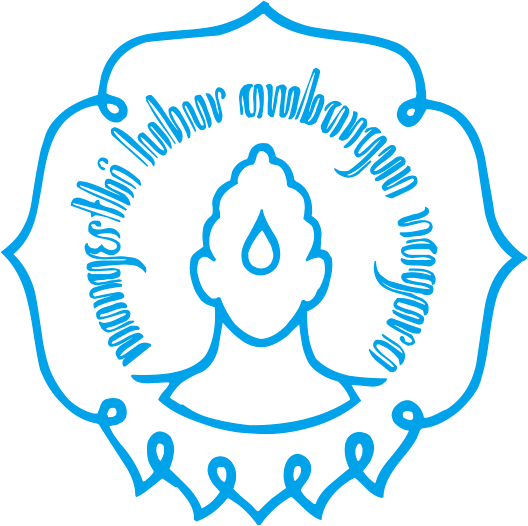 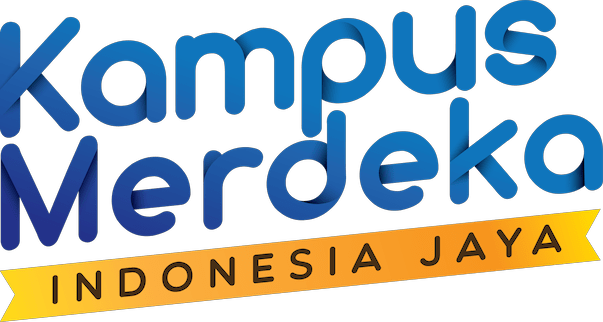 DANA UNS
Dana dari APBN (Rupiah Murni)
Dana selain APBN
dikelola secara tertib, transparan dan akuntabel.
Asas Umum
(Peraturan Rektor No 70 2021)
efektif;
efisien;
ekonomis; dan
taat pada peraturan perundang-undangan.
PRINSIP PERTANGGUNGJAWABAN
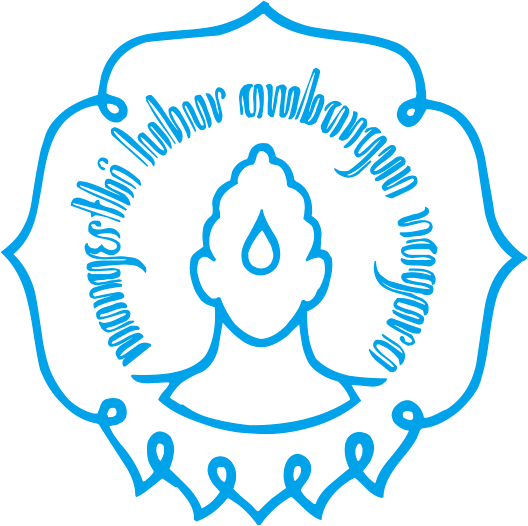 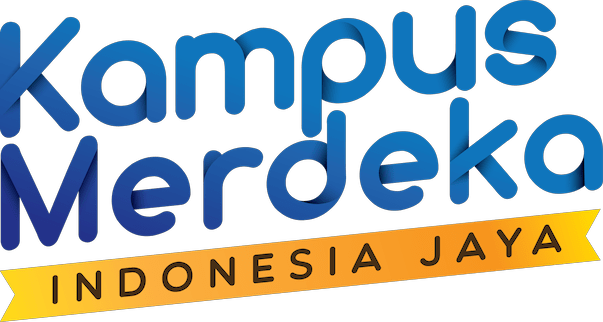 Peraturan Rektor Nomor 44 Tahun 2022TentangPEDOMAN PERTANGGUNGJAWABAN PENGELOLAAN DANA
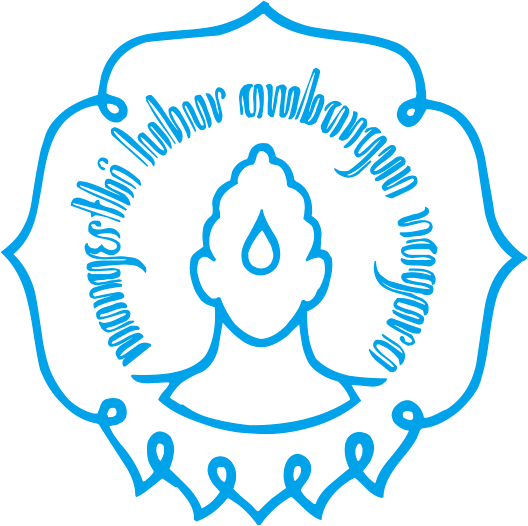 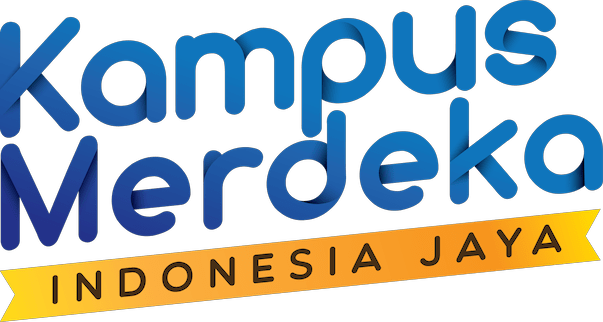 TUJUAN
TUJUAN
Sebagai pedoman bagi Unit Kerja Pengguna Anggaran dalam mempertanggungjawabkan dana atas kegiatan yang dilakukan.
Memberikan tata cara pengajuan pengeluaran dana dan pertanggungjawaban pengeluaran dana 
Memberikan pemahaman kepada setiap unsur yang terlibat dalam pelaksanaan pembayaran terkait dengan kelengkapan bukti transaksi beserta dokumen pendukung dalam pertanggungjawaban pengelolaan dana.
Memberikan pedoman terkait pelaksanaan proses pengajuan, verifikasi, dan pertanggungjawaban secara memadai.
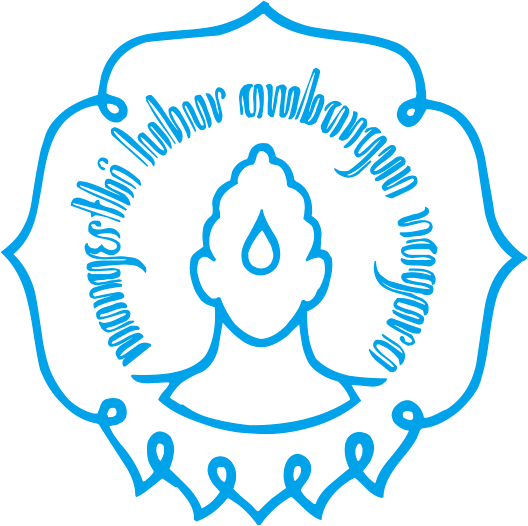 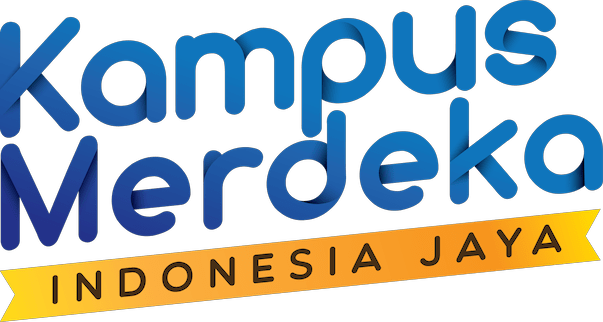 TUJUAN
Mengatur……
KELENGKAPAN DOKUMEN PENGAJUAN DAN PERTANGGUNGJAWABAN DANA UKPA
KELENGKAPAN DOKUMEN SURAT PERTANGGUNGJAWABAN KEGIATAN
KELENGKAPAN DOKUMEN PENGADAAN BARANG DAN JASA
KETENTUAN PERPAJAKAN PTNBH UNS
PEDOMAN PERTANGGUNGJAWABANDANA PENELITIAN
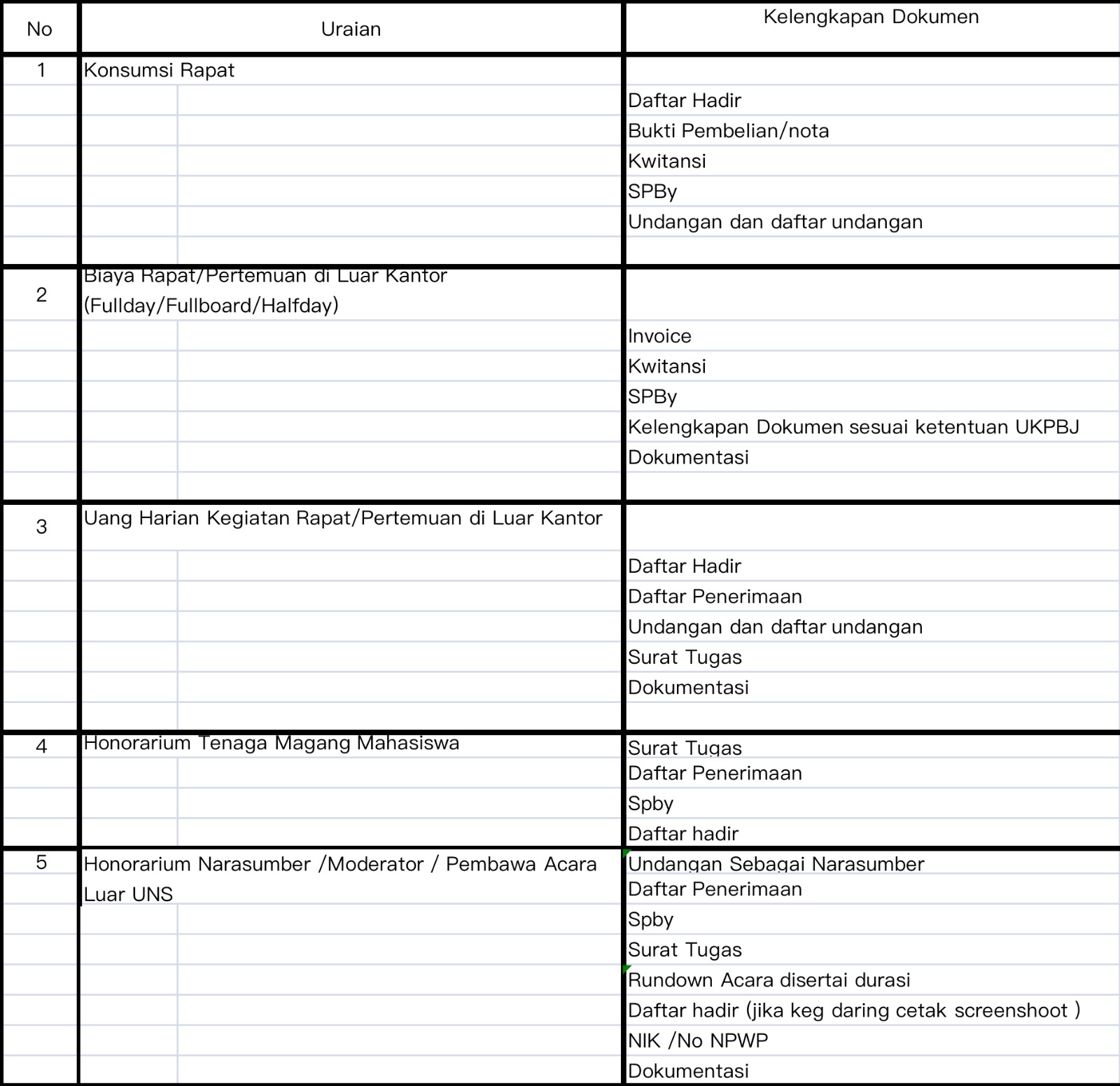 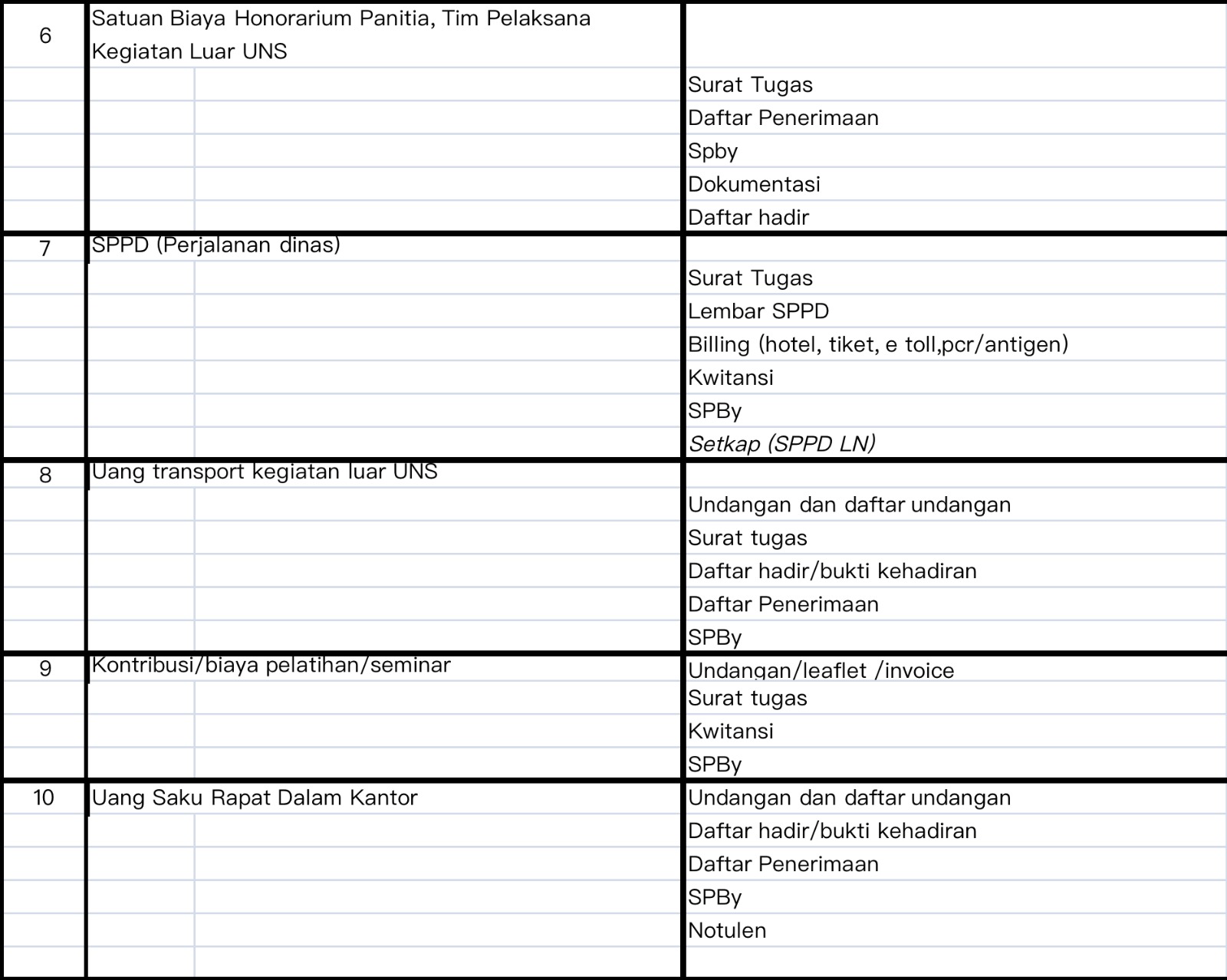 PENGADAAN BARANG DAN JASA
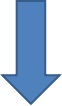 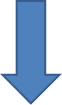 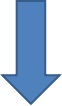 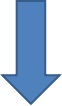 Pajak-Pajak
Penggunaaan Meterai : Rp5.000.000,- keatas
Honor Narasumber 
PPh 5 % (Ber NPWP)
PPh 6 % (Tidak Ber NPWP)
PPh 20 % (Subjek Pajak Orang Asing)
Pajak Jasa
Pajak Jasa 
PPh pasal 23 2 % (Ber NWP)
PPh pasal 23 4 % (Tdk ber NPWP)

Transaksi Pengadaan Barang/Jasa dengan yang ber PKP, harus disertai Faktur Pajak
Poin-Poin Pertanggungjawaban Dana Penelitian
Pengeluaran harus dalam range/jangka waktu Kontrak
SPj dibuat sesuai ketentuan dalam Peraturan Rektor dan Pedoman Pertanggungjawaban Dana Penelitian
Dibuat Rekap/Rincian Belanja sesuai pengeluaran Dana
Pajak Disetor sesuai ketentuan
Kelengkapan Daftar Hadir/Undangan/Rundown Acara/Tanda Terima
Tanda Terima Penyerahan Seminar Kit (Apabila Ada)
Poin-Poin Pertanggungjawaban Dana Penelitian
Bukti Pengeluaran diberi nomor urut dan tanggal pengeluaran
SPJ disusun secara urut untuk memudahkan apabila ada pemeriksaan
Saldo dana segera dikembalikan ke Rekening Rektor (Apabila ada sisa)
SPj Lengkap, Sah, dan Benar
Terima Kasih